Air Distribution101
William Niejadlik
Principal, Niejadlik Management and Consulting
What are we going to talk about?
What it takes to be a travel agency ( in California )

All the systems used to sell air tickets

Focus on the agency and what systems/integrations are necessary

Define a lot of acronyms such as: ATPCO, ARC, IATA, SSIM, CAT35

Answer your questions!
Don’t worry!
You can download this entire presentation at:
http://www.niejadlik.com
About me
Have run my own transportation technology consultancy since 2011
Consulting with agencies, airlines and start-ups
Co-founder and CTO of vayama.com
SVP of Emerging Technology at BCD Travel
Director at Talus Solutions
Senior Consultant at Sabre
Founding member Scheduling Systems Inc.
Let’s start with the basic question…What do you need to sell airline tickets?
What do you need to sell airline tickets?
Payment
Booking
Fraud
Prices
Ticketing
Content
Changes
Reconciliation / Accounting
Authorization
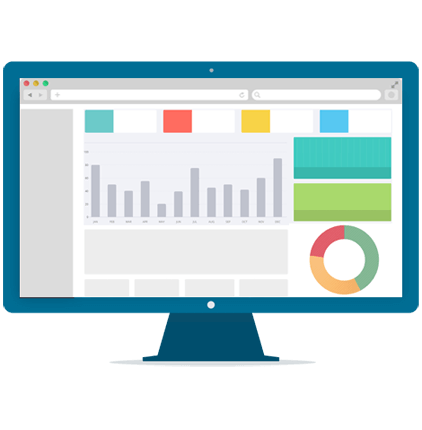 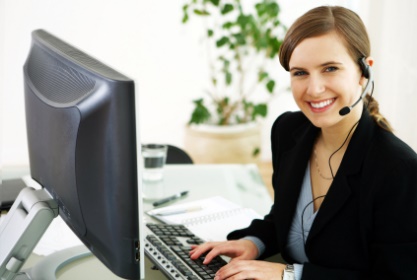 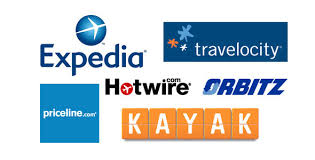 Traditional
Travel Agent
Your Travel
Application
Big OTA
Authorization to Sell
Ever wonder why they are called “travel agents”?
You are literally an “agent” of the airline authorized to sell air tickets.
So, how do you get authorized?
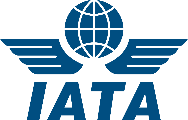 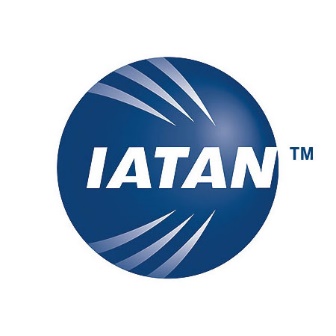 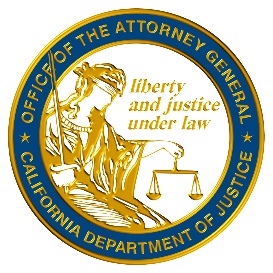 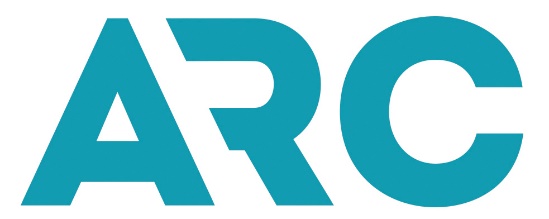 California Seller of Travel
International Airlines Travel
Agent Network
Airlines Reporting
Corporation
Business entity and license
Surety bond (large enough to cover all outstanding customer payments)
Or separate trust account for customer funds
$100 x locations application fee
$235 application fee
Business entity and license
At least one person with 2+ years of experience (QMP)
Proof of Seller of Travel Registration
$ 2300 application fee
Minimum $20,000 surety bond
ARC Specialist Qualifier (AQS)
Authorization to Sell
What do you get when you are accredited?
You are authorized to sell air tickets and
validate/plate them on authorized airlines.
Every ticket has a “validating carrier”, this
represents the airline which will handle
the payment on behalf of all airlines involved.
What does validate/plate mean?
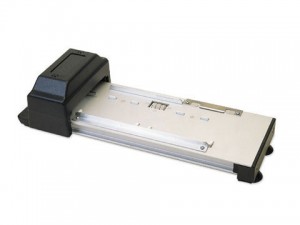 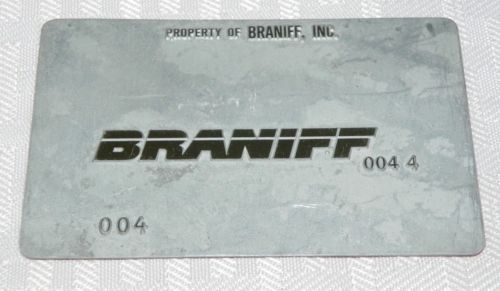 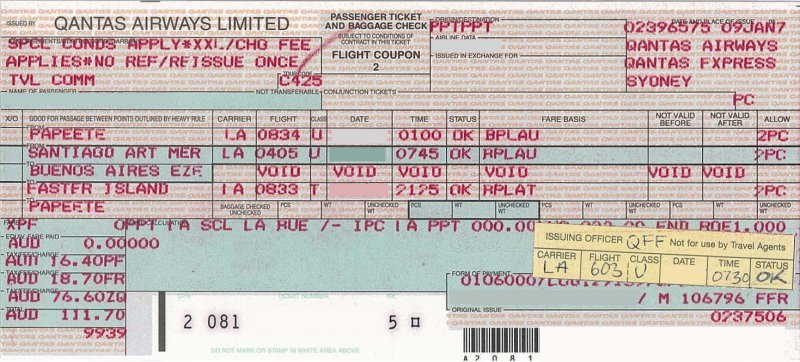 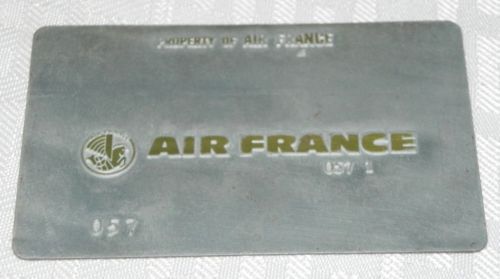 The term “Plating” also comes from
These…
To make these!
Which were used in these…
Content
Content
In our context, content = flights…  flight schedules, itineraries, O/Ds, etc.
There are quite a few ways of getting content…
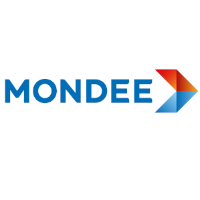 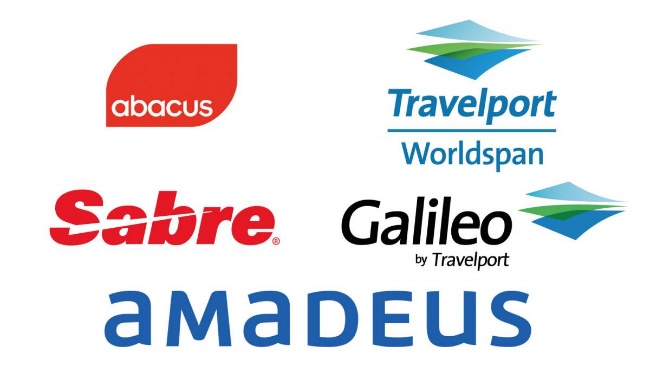 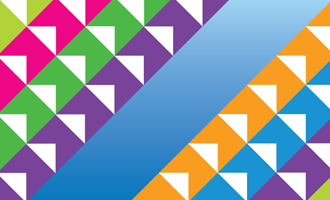 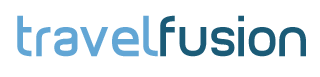 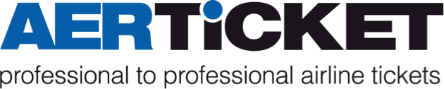 Aggregators
Global Distribution Systems (GDS)
The traditional manner of getting air content for agencies
Airline Direct Connects
Partnerships / Affiliate
Content
There are many ways to connect to content and services…
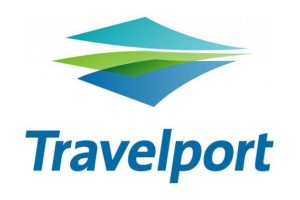 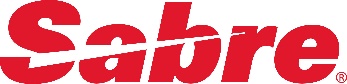 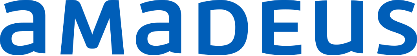 Travelport Universal API
(Proprietary)
Amadeus web services
(Proprietary)
Sabre SOAP API and REST API
(Based upon OTA standard)
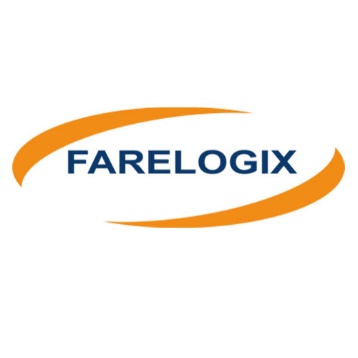 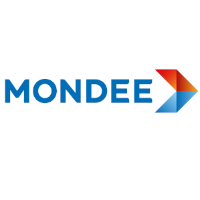 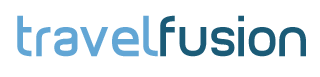 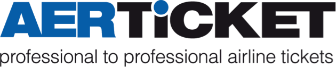 Airline Direct Connects
(NDC standard)
Travelfusion XML API
(Proprietary)
Various APIs
(Proprietary)
Prices / Fares
Prices
Fares are distributed to the GDS’s (and others) via a company called:






ATPCO published both initial fares, and subsequent fare changes from the airlines.

GDS’s typical load ATPCO data multiple times a day.
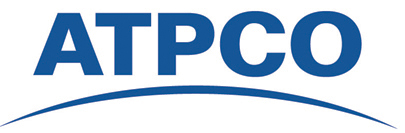 ( Airline Tariff Publishing Company )
Prices
Fare Types:

Published: the most common fare, visible to all customers.

Private Fare (CAT 15): A private fare, visible to specified customers only (typically by IATA or office id).

Fare By Rule (CAT 25): A private fare that calculates a discount off another fare.

Negotiated Fare (CAT 35): A private fare that allow markup.
Prices
Fares are typically determined well before operation.  

Fares can be O/D based or segment based.

Each O/D may have 50+ fares associated.
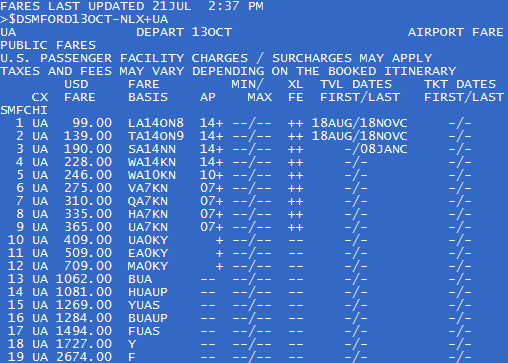 Prices
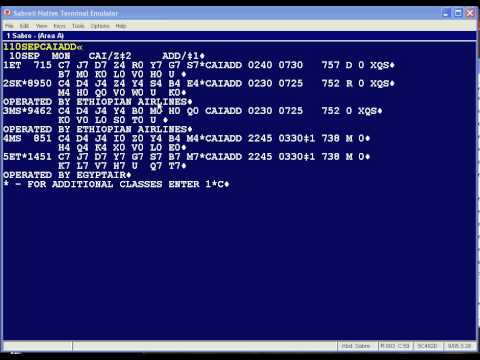 How do you find the low price?
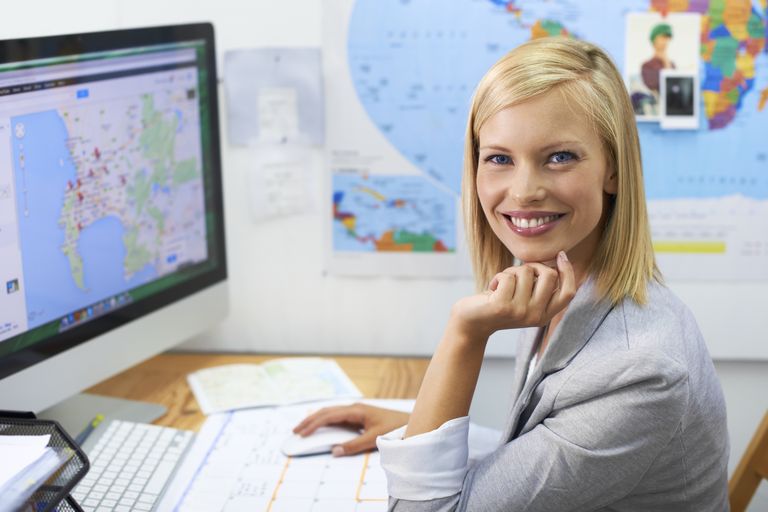 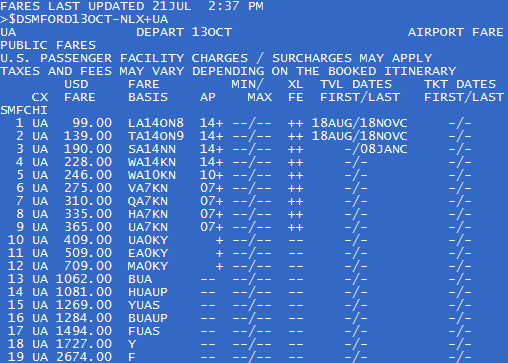 In the “old days”, an agent would utilize the fare display and availability display to find the lowest prices.
Prices
Today, GDS APIs, direct connects, and aggregators offer shopping engines which evaluate schedule, fare and availability together.
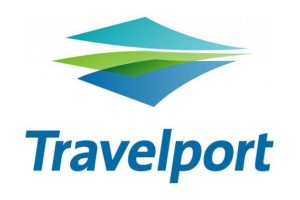 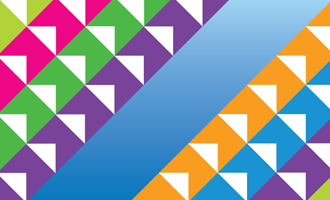 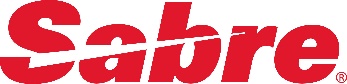 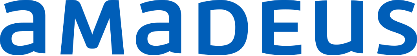 Bargain Finder Max
Power Shopper
Master Pricer
Extreme Search
Meta Pricer
NDC Flight Offer
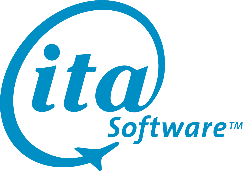 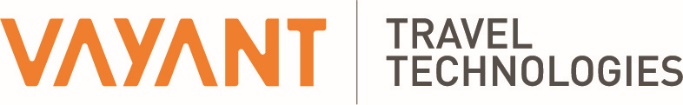 QPX
One Search
Prices
Do GDS/external shopping engines return private and nego fares?

Yes, with an important caveat.

All engines will return the private / nego fares filed via ATPCO, or loaded using a private fare tool associated with the engine.

However… they may not have the final markup applied.
Prices
Typical OTA Shopping Flow
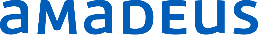 Shop Pre-processor

Determine number of shops to issue, to whom and shop parameters
Pricing Engine

Apply Markups to CAT35s
Calculate commissions
Post Processor

Filter unwanted results
Group
Sort
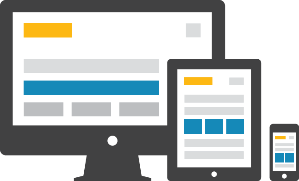 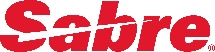 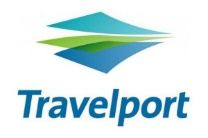 Your Booking
System
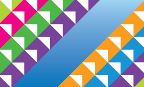 Prices
Important things to consider when choosing a shopping engine:

How many options does the engine return?
How fast is the shopping engine?
How good is the shopping engine’s availability quality?
Does the GDS have last seat availability agreements on the carriers you most book?
Does the shopping engine have a good bookability ratio?
Does the shopping engine correct itself after booking failures?
Does the shopping engine have advanced features such as calendar search?
Does the shopping engine support fare families and fare bundling?
Can the shopping tool help you with private fare management and pricing?
What is the cost of the shopping engine?
Are there look to book ratios involved?
Booking
Booking
Once you find the flights you like, you need to book...
The “Bookability” of an itinerary is based upon segment / OD availability and airline availability quality
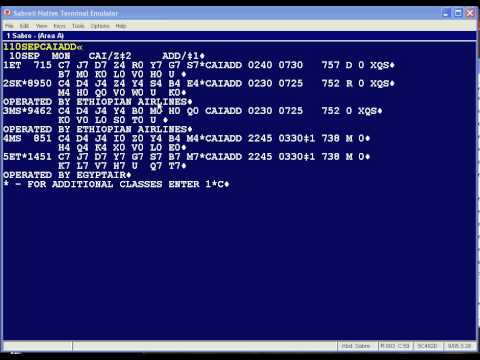 The number represents “numeric”
availability (the number of seats
remaining).  Although typically 7 or
9 means many available.
The letter represents the “fare category”,
typically related to the first letter of the
fare.
Booking
To sell an O/D at a particular fare, there has to be availability in the particular fare category for all legs involved…

Selling from one fare category can also reduce inventory in other categories (nested Yield Management).

Availability is CONSTANTLY changing…

The airline has the “master” availability.  GDS’s utilize AVS/NAVS and “seamless availability” messaging to constantly retrieve up to date availability.
Booking
Once an itinerary is booked (in the GDS) a few things happen…
Flight legs are confirmed and airline inventory decremented
A GDS PNR is created
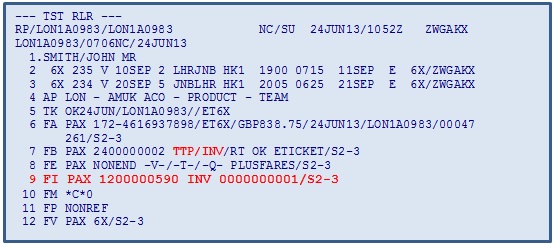 Airline Locators are
returned
The fare is stored in the PNR
But… this is not ready to fly yet!
We will get back to that later…
Payment
Payment
GDS’s and direct connects utilize the Airline Reporting Corporation (ARC) to help process and reconcile payments.

GDS/ARC Supports two payment options:


Credit / Debit Card

Cash / Check
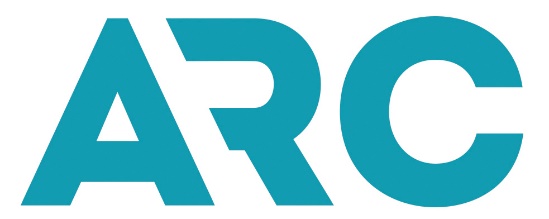 Payment
Credit / Debit Card:


The card is directly passed through the GDS to the airline.

The airline is the merchant of record.
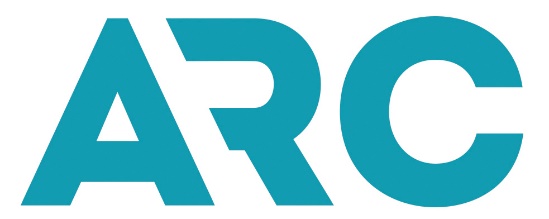 Payment
Cash / Check:


The airline is paid via “cash” from the agency.  The form of payment from the customer could be anything…

The airline is paid during the ARC weekly reconciliation.  Funds are debited directly from the agency bank account.
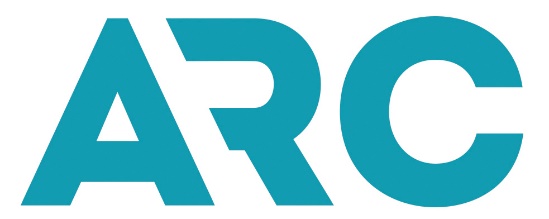 Payment
There are many scenarios where the agency wants to collect directly from the customer and report the sale as CASH to ARC.
Alternative Payment Methods
Packaging / Bundling
Fare Rules / Restrictions
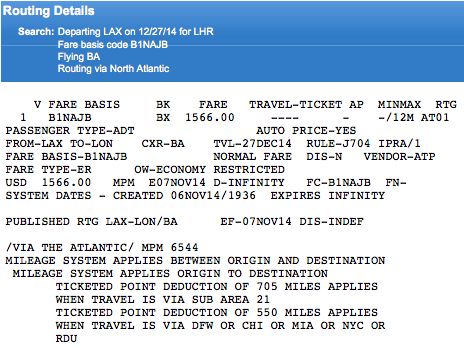 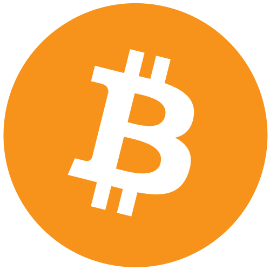 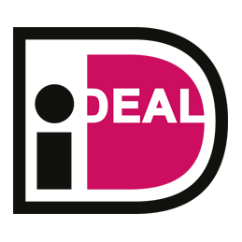 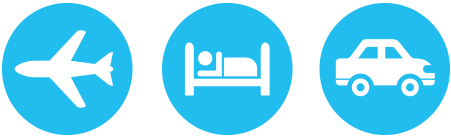 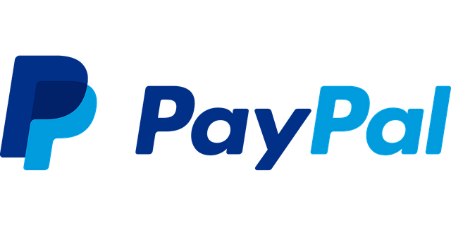 Payment
Most agencies have at least one payment gateway in addition to sending credit cards directly to the airlines.
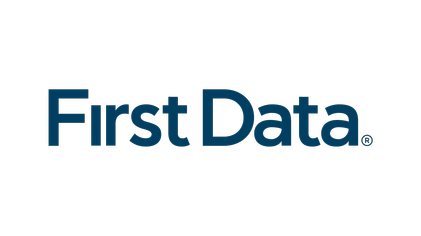 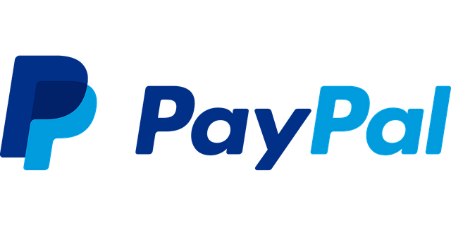 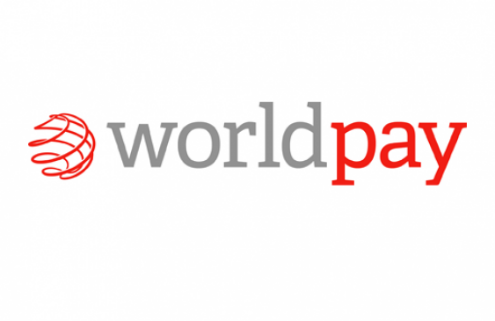 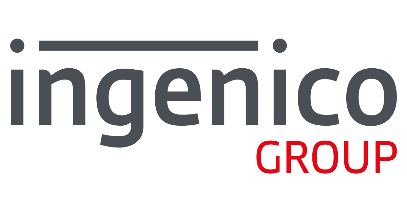 A warning:  Most card processors / gateways consider travel HIGH RISK!
Fraud
Fraud
Do not forget a fraud detection system!!!

If one is included in your payment processor, it may not be enough.

Credit cards passed through to the airline via ARC have VERY LITTLE fraud detection.

You are responsible for ALL fraud on credit cards sent to the airline directly via ARC.
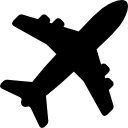 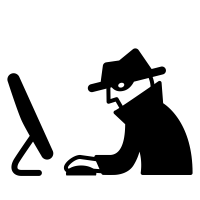 Fraud
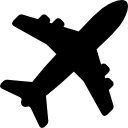 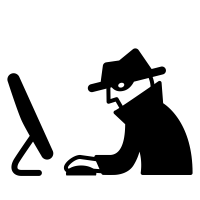 Typical fraud routines run on travel transactions:
Blacklists
O/D Risk
Name Analysis
Geo-IP
Analysis
External Provider
Scoring (e.g. MaxMind)
Fraud Cookies / 
Machine Id
Transaction
Velocity
Address –
Departure
Analysis
AVS / CVV2
Card Tester
3Dsecure
Airport / Country /
Region Risk
Fraud
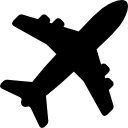 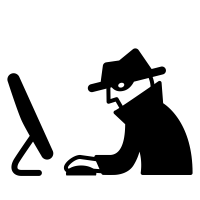 But there are some new players that can help mitigate risk:
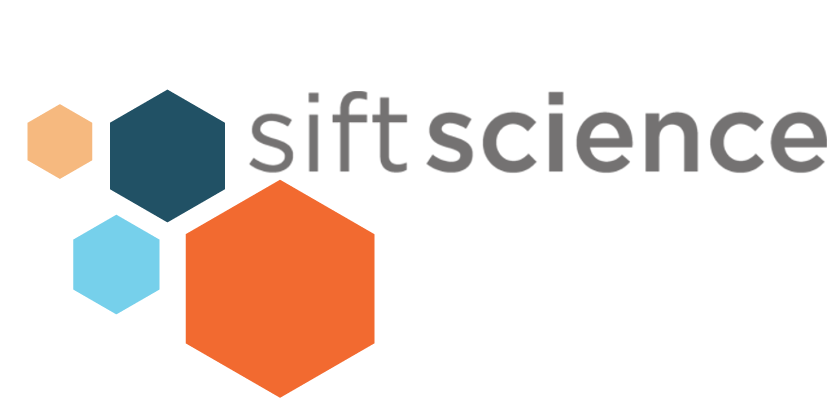 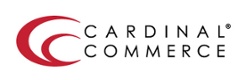 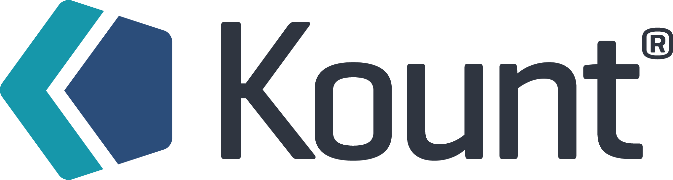 Ticketing
Ticketing
If you remember our PNR after booking…
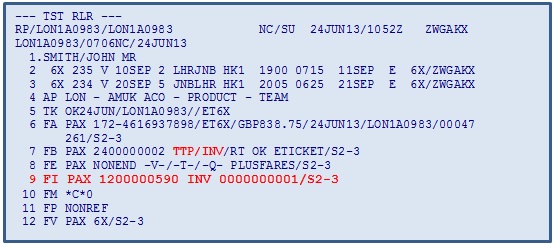 I mentioned that it was not ready to fly.
Ticketing
Air Reservations are made up of two important parts:
Reservation

Identified by a PNR Locator
Holds space on exact flights
Traveler names
Ticket

Identified by an airline code and document number
Holds value
Tied to a O/D and route
A reservation is not ready to fly unless it is “ticketed”.  Meaning that a valid ticket is attached and aligned with the reservation.
Ticketing
The act of “ticketing”, creates a ticket using the ticket stock of the validating/plating carrier.
Tickets are made up of the airline code and document number
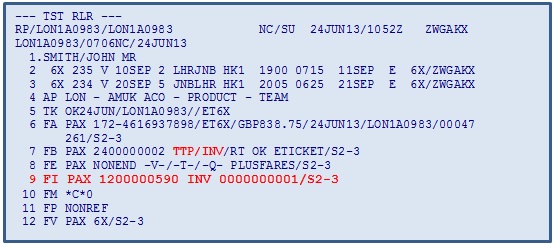 Ticketing
Ticketing also causes:

The sale to be reported to ARC.

The customer’s credit card to be charged (if directly passed).

A GDS invoice to be created and sent to your back office system.

Tickets can be VOIDed within 24 hours.
Changes
Changes
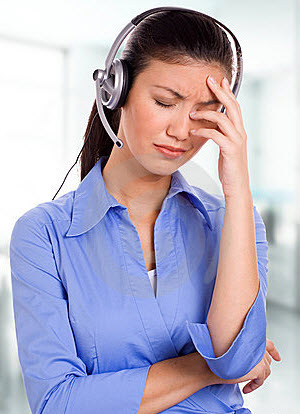 One of my common complaints while running vayama was “why can’t they just fly it the way they booked it”?

Changes aren’t just done by business travelers… everyone does it (or tries)…

Even online agencies can experience 100s of change requests a day.
Changes
To make a change for a customer, the agent (or system) has to make changes in two parts of the reservation:
Reservation

Book new flight segments
Verify fare rules
Cancel old flight segments
Ticket

Calculate any fare changes
Calculate penalties
“Adcollect” additional funds from traveler
Exchange the original ticket for a new ticket.
Changes
Changes are reported to ARC (because of the exchange to new ticket).

The GDS generates new invoices for your back office system.

Changes typically are very manual…  But there are some technologies now available to automate exchanges.
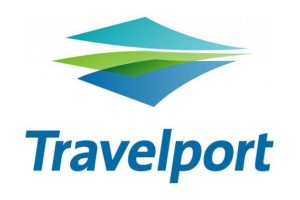 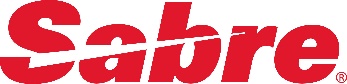 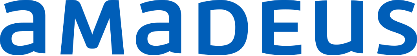 Automated Exchanges
Rapid Reprice
Amadeus Ticket Changer
Reconciliation / Accounting
Reconciliation / Accounting
Everyone’s favorite subject when it comes to travel distribution!  Also the most forgotten.

Reconciliation is the analysis necessary to determine if what you think you sold matches the airline’s record of what you sold.

It is used to catch mistakes in fare calculation, fare rules and exchanges.  Which are not uncommon…  (even with technology)
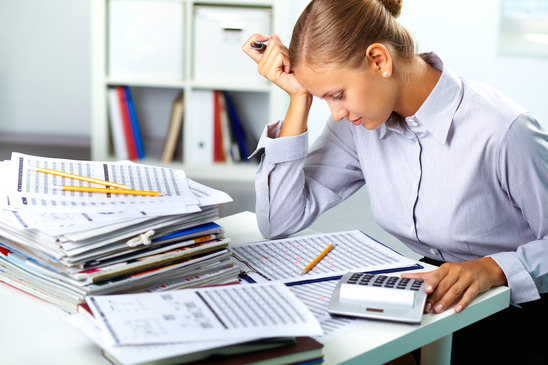 Reconciliation / Accounting
The reconciliation “circle of life”…
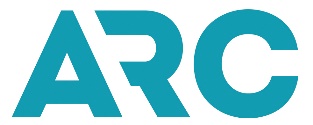 Sale Reports
Weekly Report
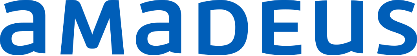 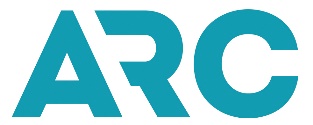 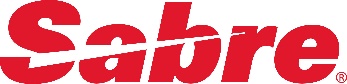 IAR
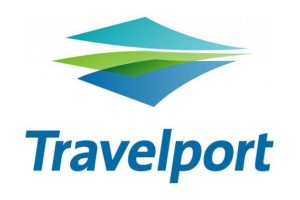 IR Records
BOS File
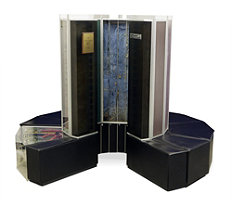 Adjustments
Agency Backoffice
System
Reconciliation / Accounting
There are a number of major players in agency back office systems:
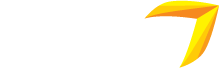 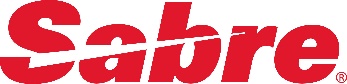 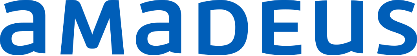 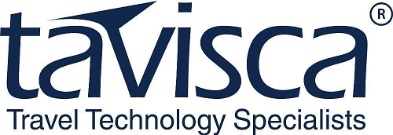 TRAMS
Amadeus Agency
Manager
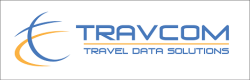 Reconciliation / Accounting
Debit and Credit Memos:

Debit memos are sent by airlines to collect additional moneys due to alleged agent errors.

You are “guilty until proven innocent”.

All airline fraud loss charges are passed back to the agent via debit memos.

Airlines have large auditing teams and software looking for errors.

Failing to pay debit memos results in loss of your airline plate.
Recap
So what do I need to sell airline tickets?
Authorization

IATA or other way?
Content

GDS?  Direct Connect?
Prices

Shopping Engine? Private
Fares?
Booking

Availability quality…
Payment

Payment Gateway choice?
Fraud

Fraud Detection Strategy?
Ticketing

High volume or low?
Changes

Do changes?  Automation?
Reconciliation / Accounting

Back office choice?  Debit
Memos
Questions?
William Niejadlik
Travel Technology Consultant
http://www.niejadlik.com